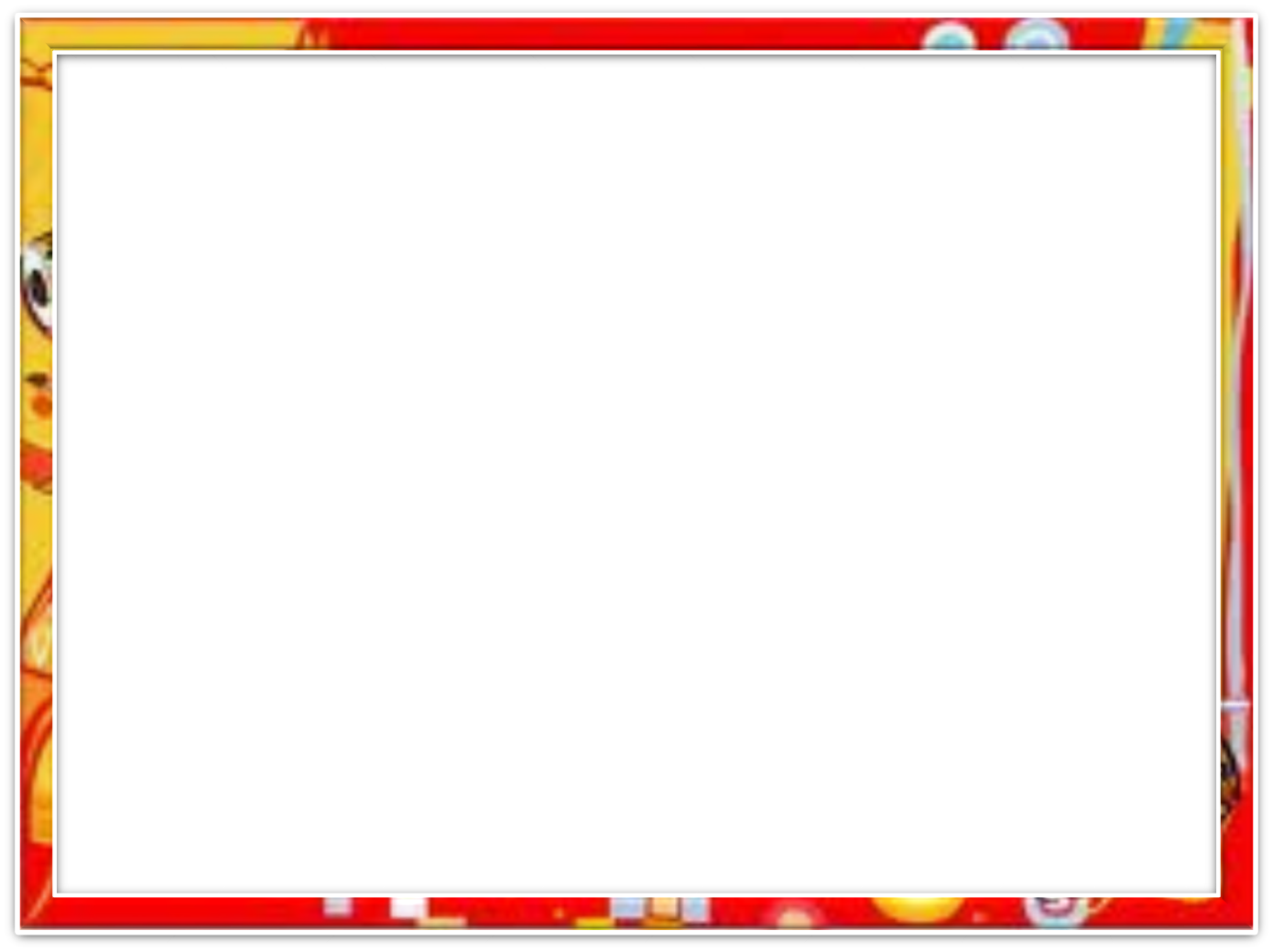 সবাইকে স্বাগতম
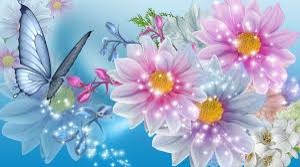 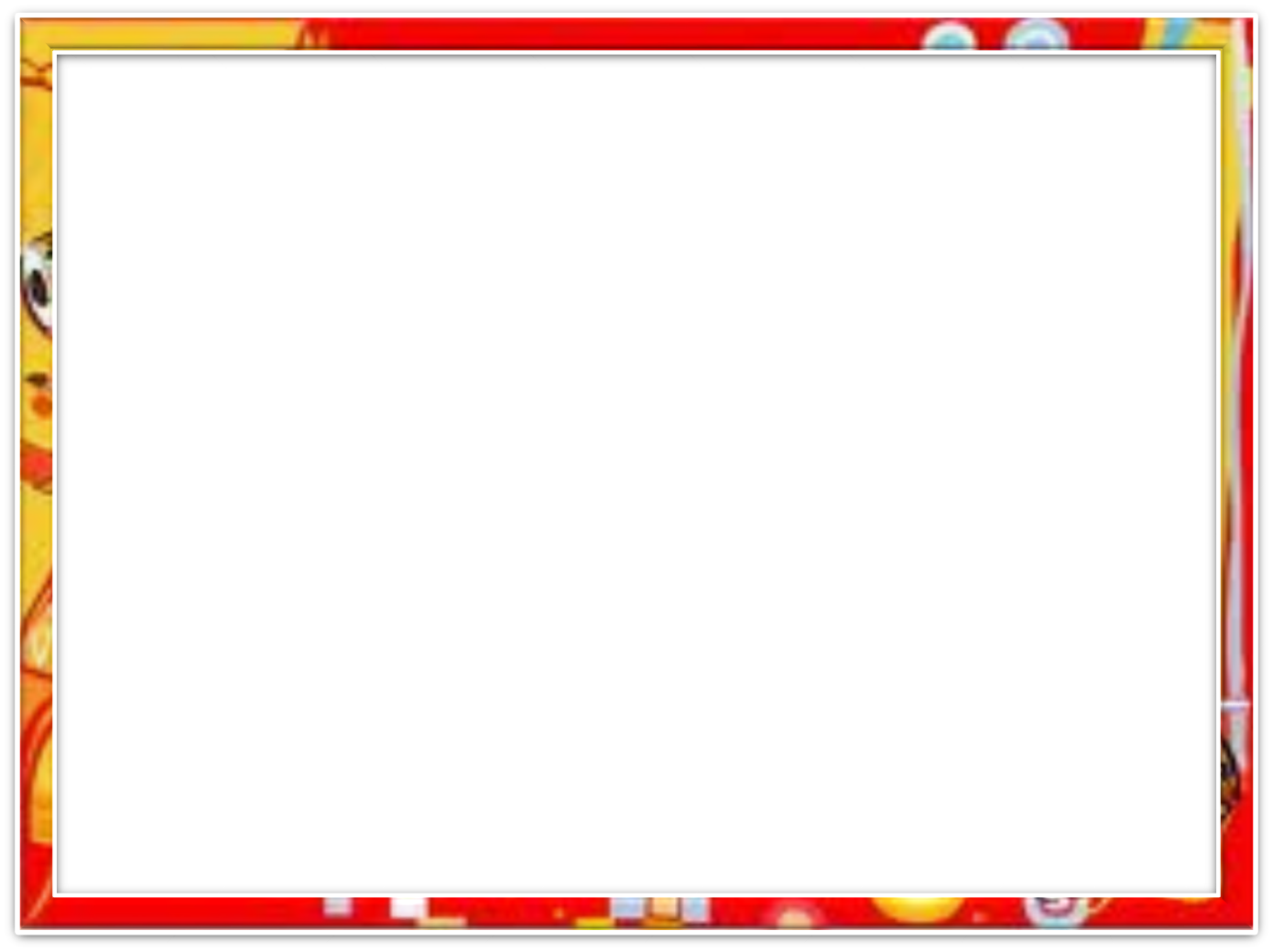 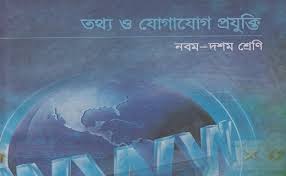 পরিচিতি
শ্রেণি             	: ১০ম
বিষয়	         	: তথ্য ও যোগাযোগ প্রযুক্তি
অধ্যায়	         	: ৫ম
সময় 		: ৪০ মিনিট
তারিখ		: ২7/০3/২০১৯ খ্রি.
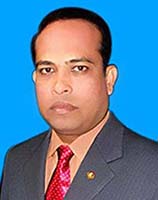 সৈয়দ আল আমীন আহমেদ
সহকারি শিক্ষক (আইসিটি)
রায়েন্দা সরকারি পাইলট হাই স্কুল 
শরণখোলা,বাগেরহাট।
E-mail: alamin8978@gmail.com
Mobile: 01818382025
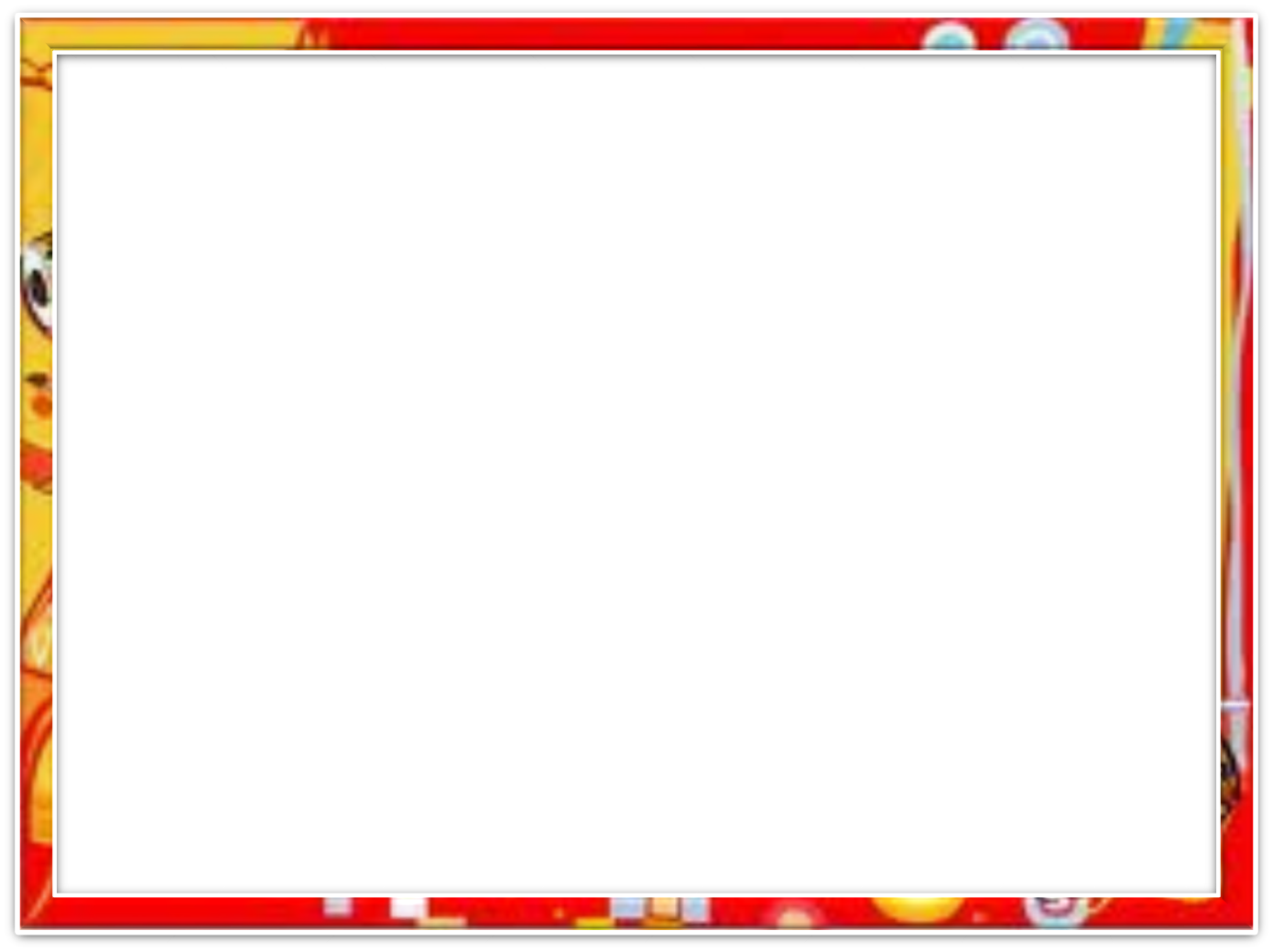 নিচের  চিত্রগুলোতে কী দেখতে পাচ্ছি?
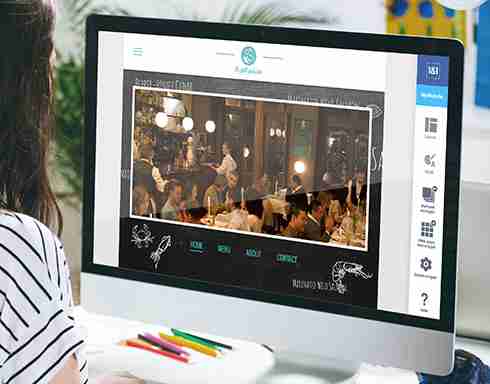 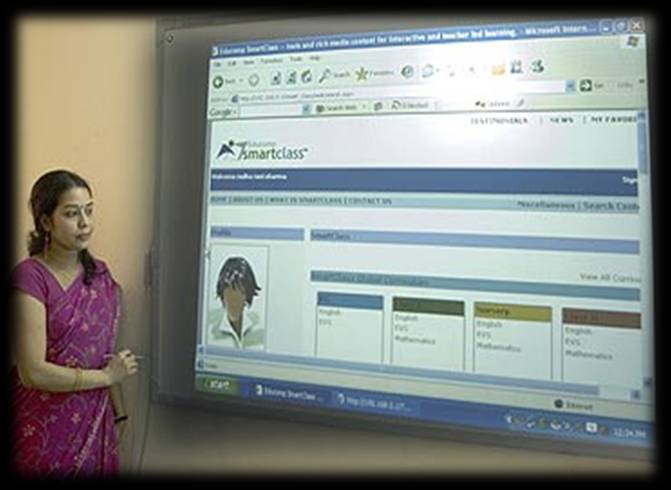 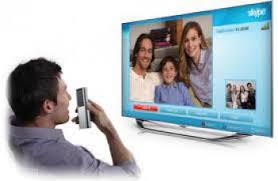 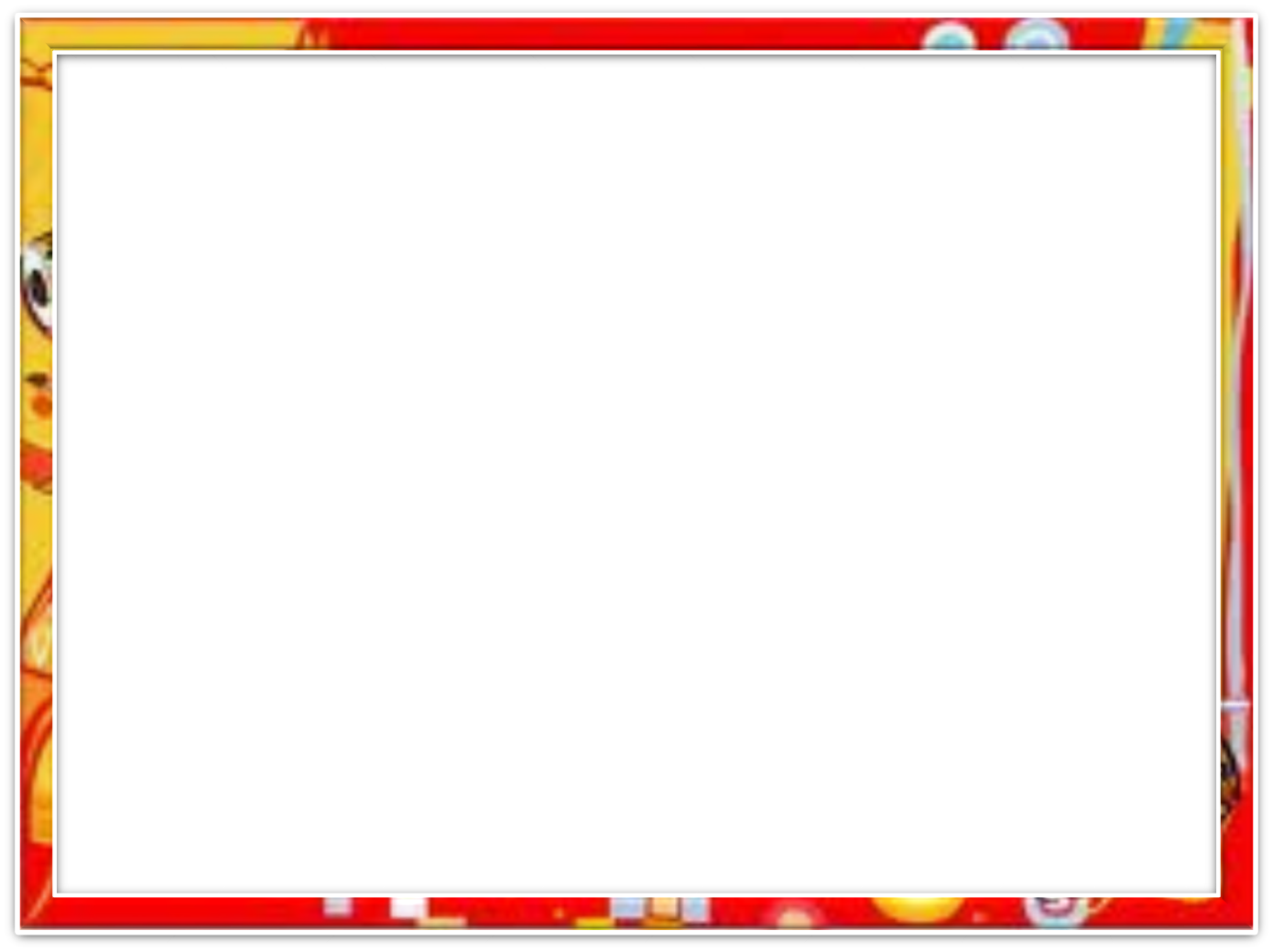 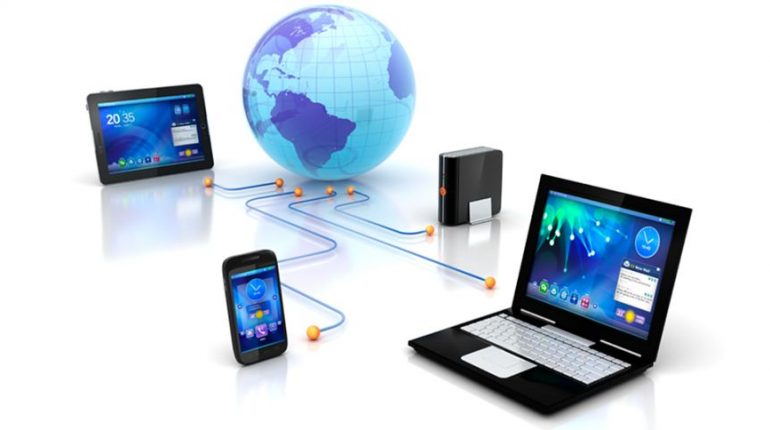 মাল্টিমিডিয়ার ধারনা
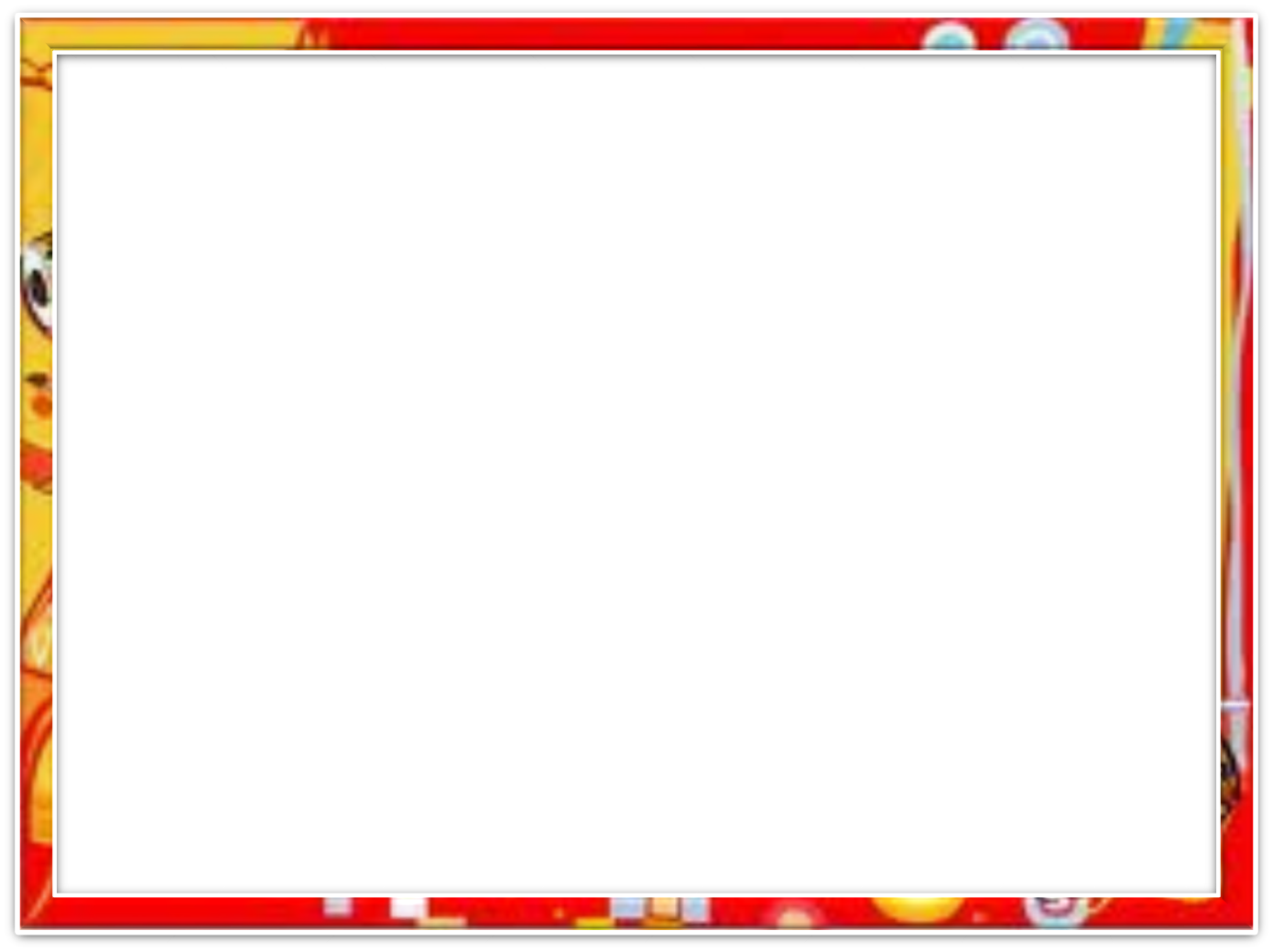 শিখনফল
১। মাল্টিমিডিয়া কি বলতে পারবে।
২। মাল্টিমিডিয়ার মাধ্যমসমুহ  চিহ্নিত করতে পারবে।
৩। মাল্টিমিডিয়ার ব্যবহার বর্ণনা করতে পারবে।
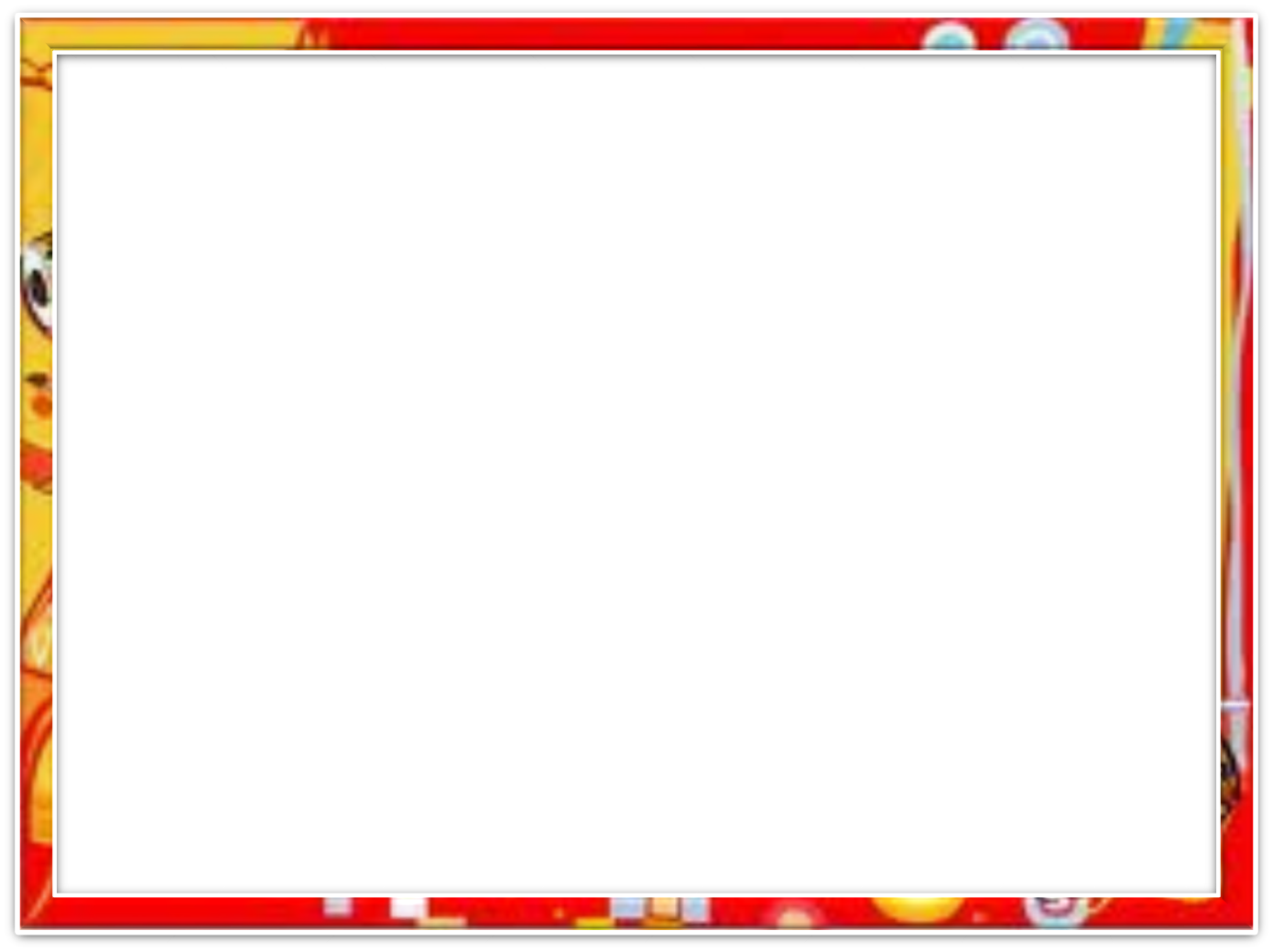 চিত্র বা গ্রাফিক্স
শব্দ বা অডিও
বর্ণ বা টেক্সট
মাল্টিমিডিয়া
ইন্টার অ্যাকটিভ কম্পিউটিং
ভিডিও
এনিমেশন
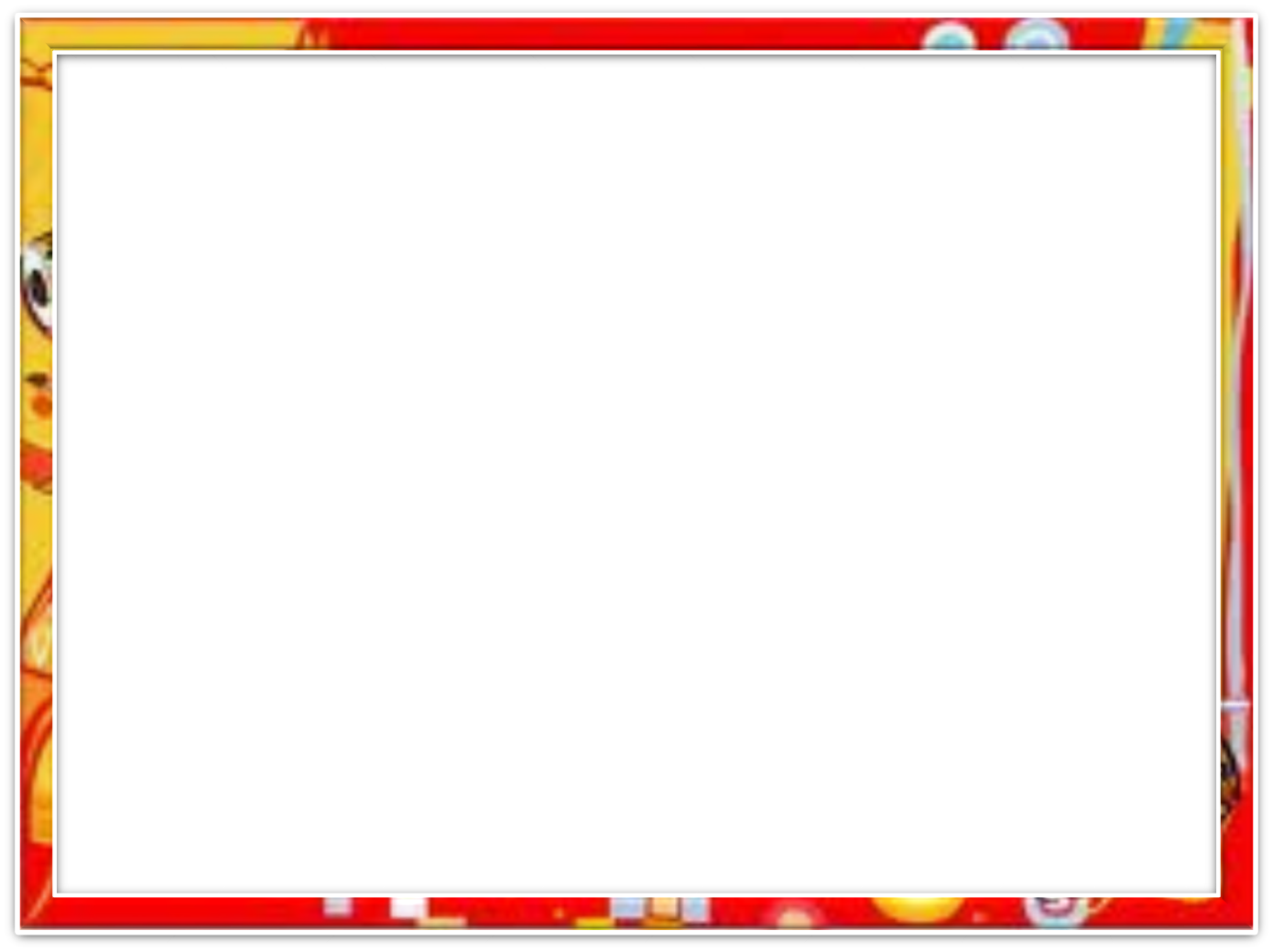 মাল্টিমিডিয়ার প্রধান মাধ্যমসমুহ
বর্ণ বা টেক্সট
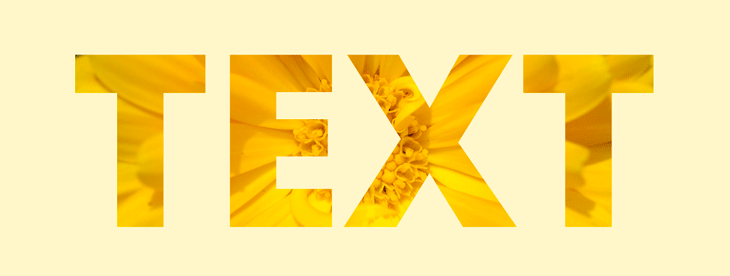 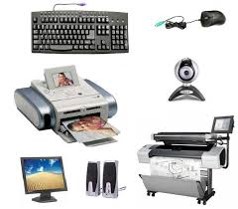 চিত্র বা গ্রাফিক্স
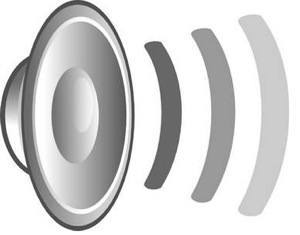 শব্দ বা অডিও
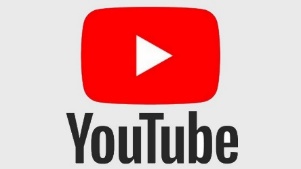 ভিডিও, টিভি,সিনেমা
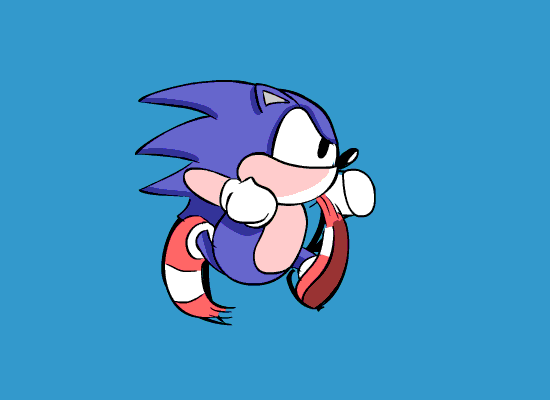 এনিমেশন ও ডিজিটাল প্রকাশনা
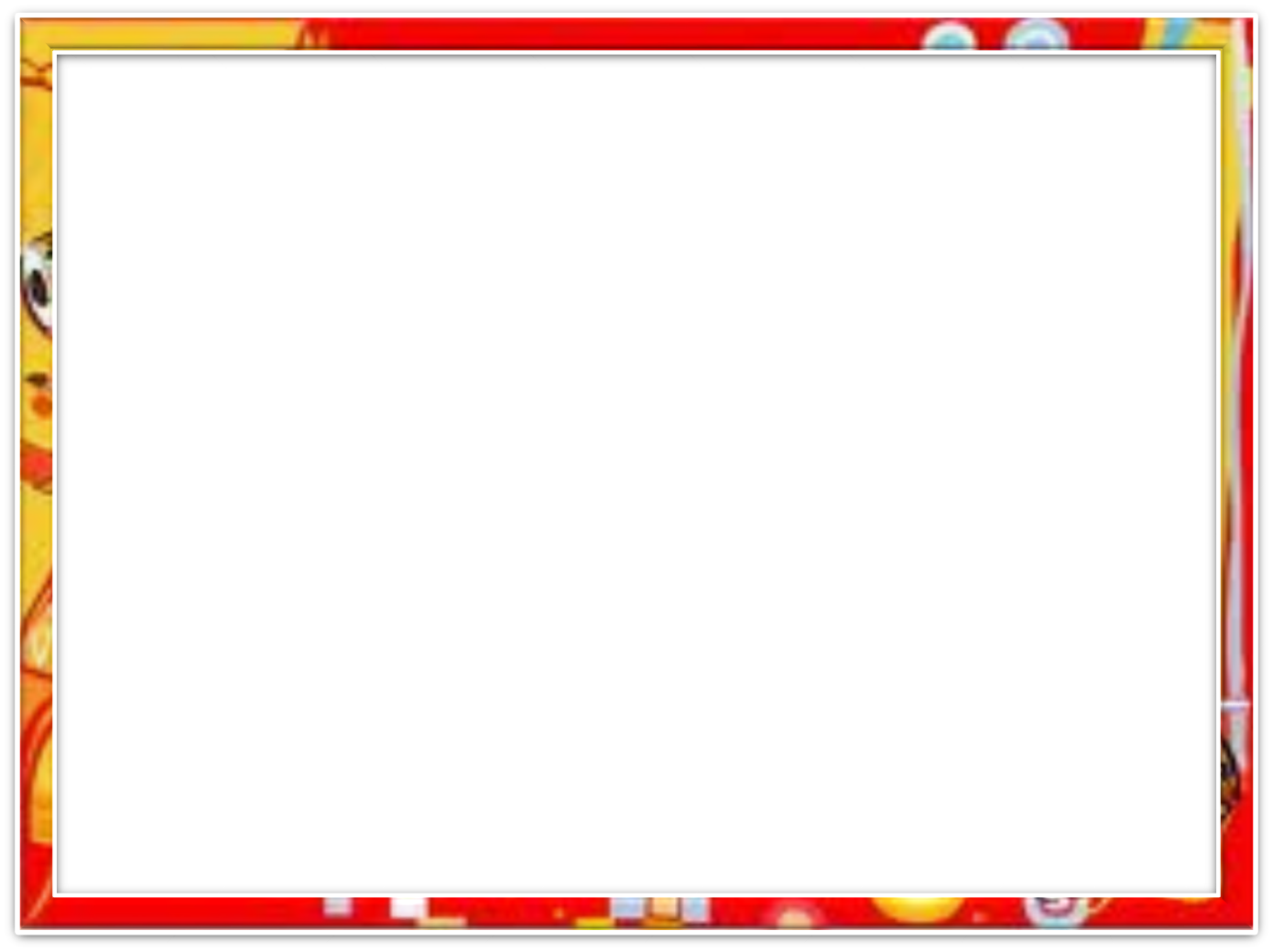 মাল্টিমিডিয়ার মাধ্যমসমুহ
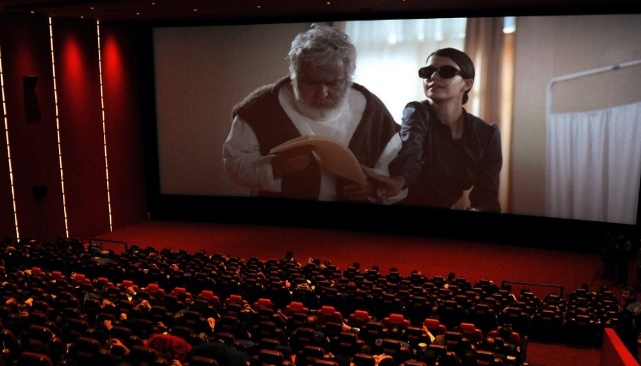 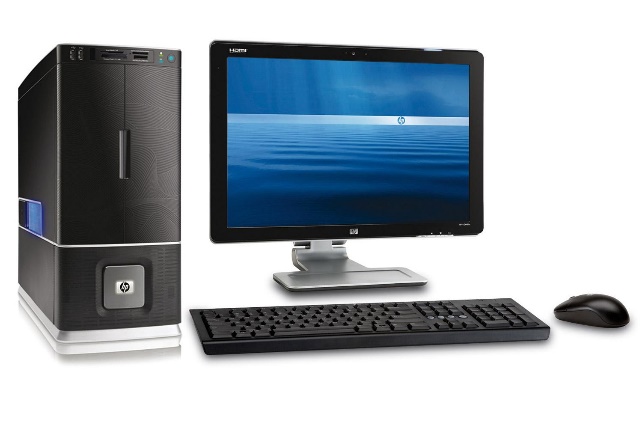 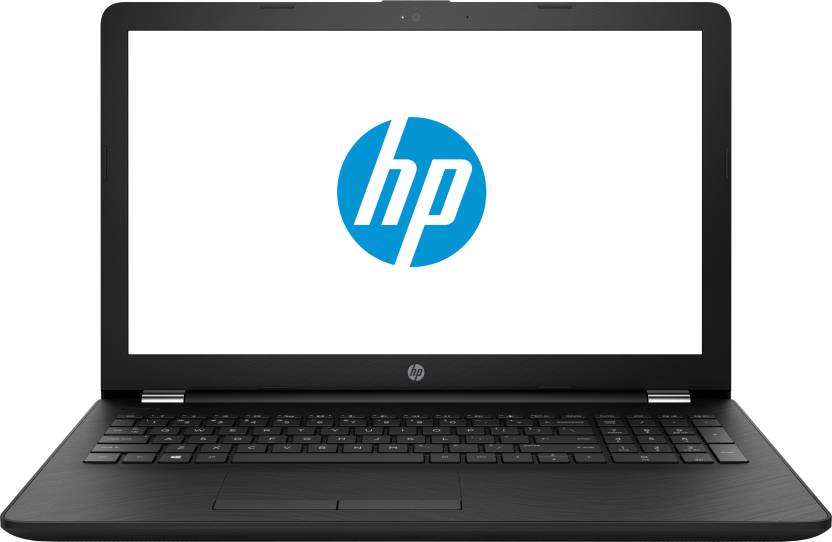 সিনেমা
ল্যাপটপ
কম্পিউটার
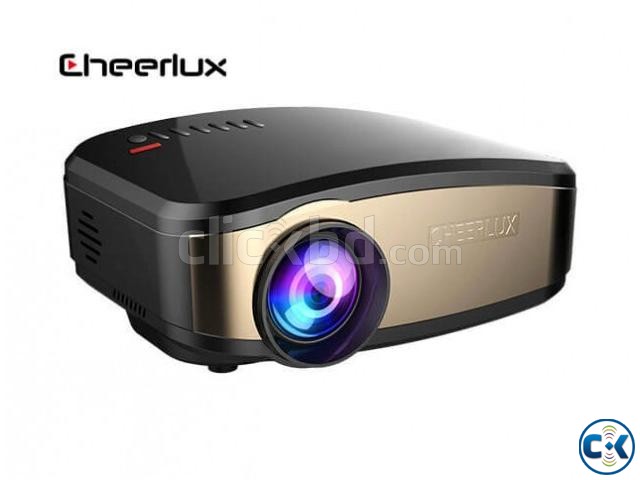 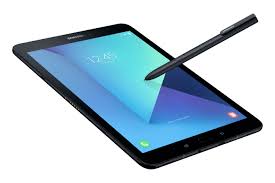 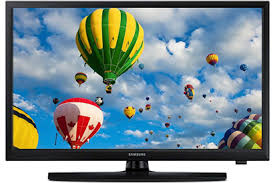 প্রজেক্টর
ট্যাবলেট
টেলিভিশন
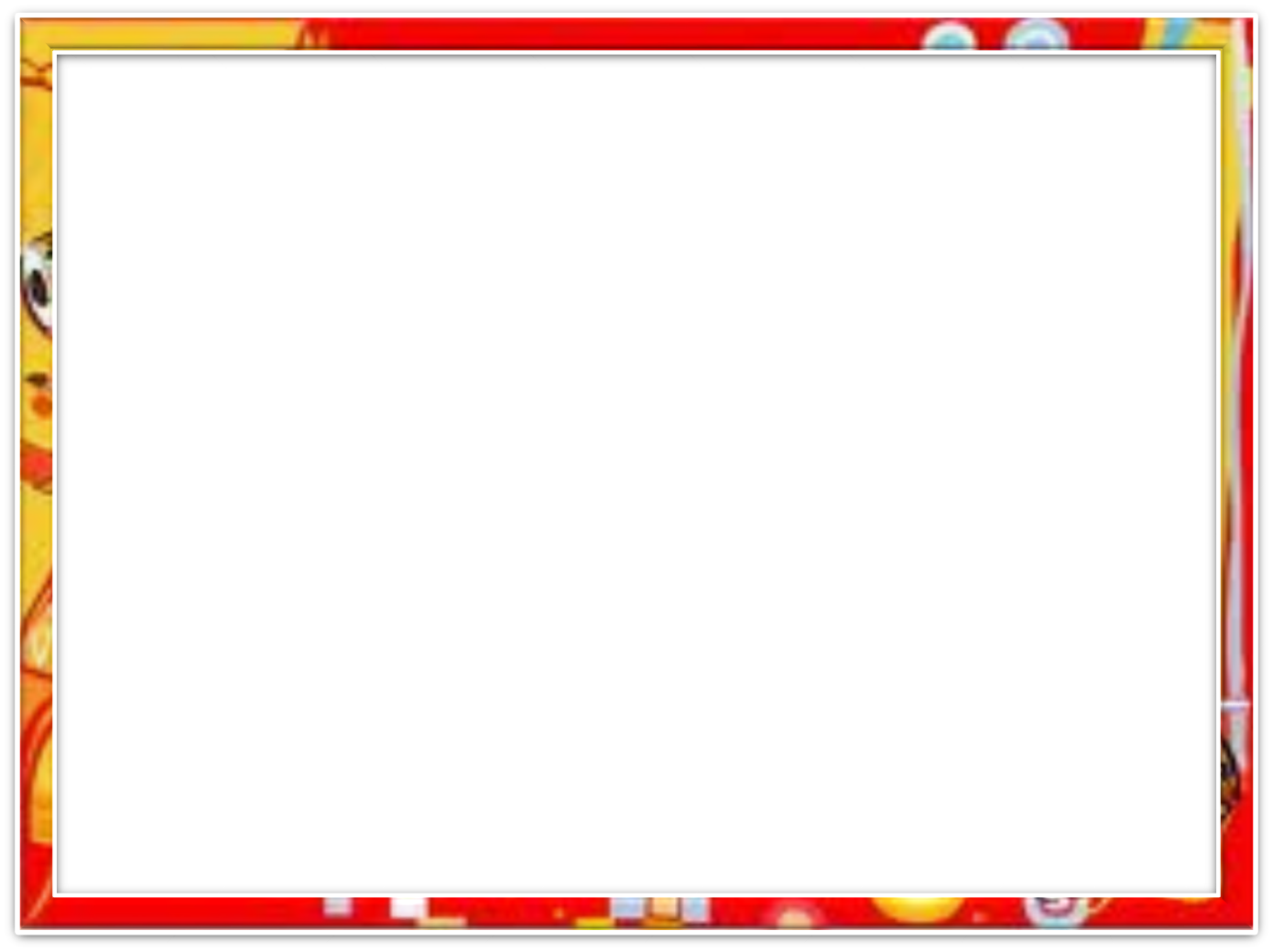 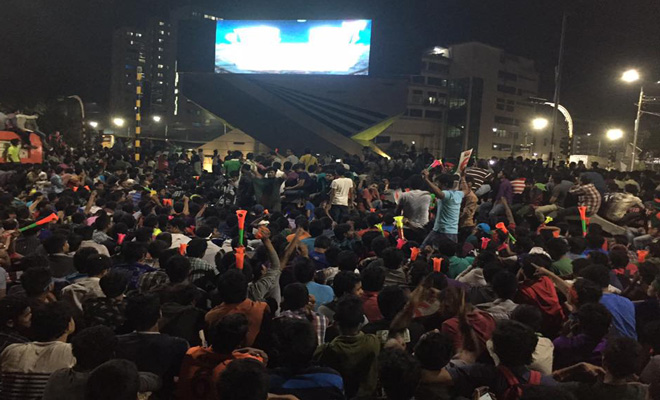 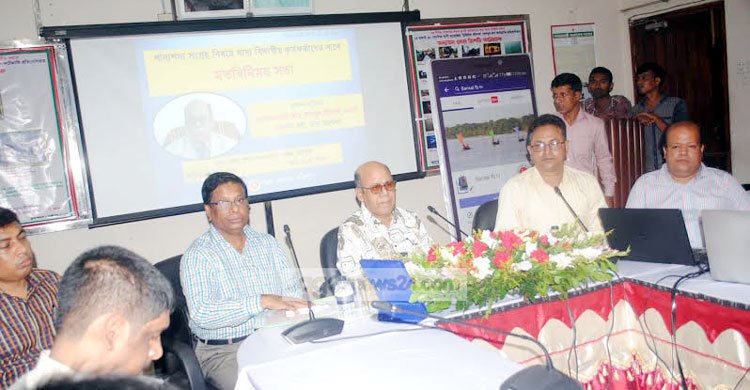 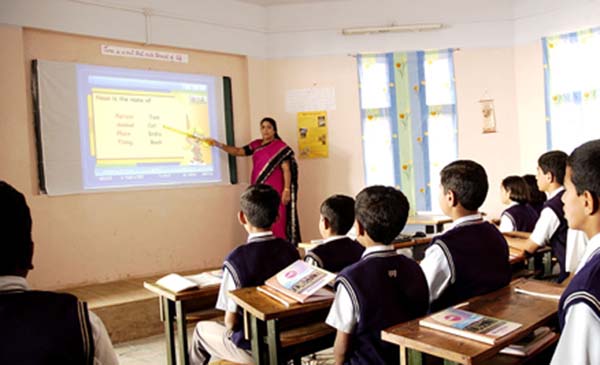 বড় পর্দায় বিশ্বকাপ
ডিজিটাল সেমিনারে
ডিজিটাল কনটেন্ট
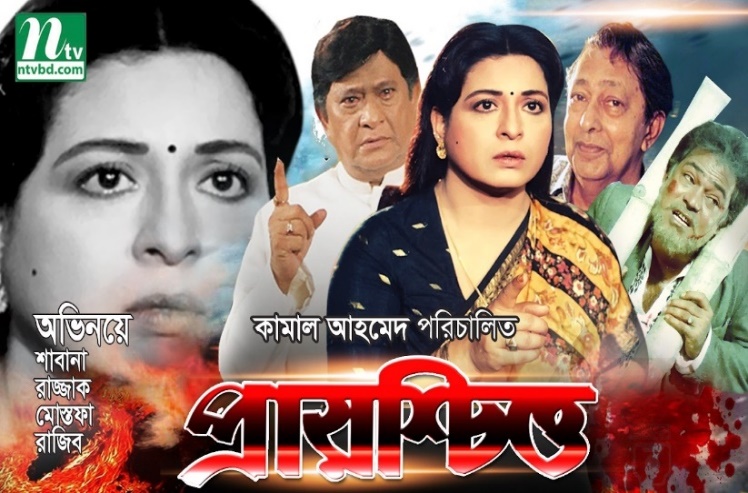 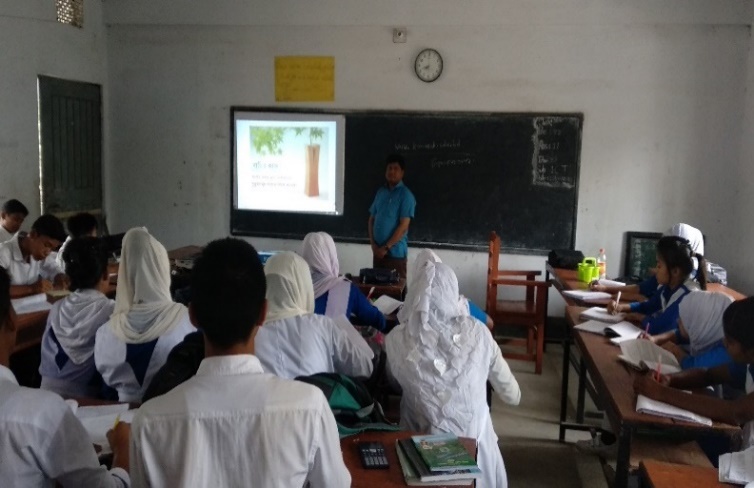 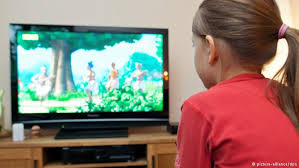 বিনোদন মূলক অনুষ্ঠান
মাল্টিমিডিয়ার ক্লাস
চলচ্চিত্র নির্মাণ
মাল্টিমিডিয়ার ব্যবহার
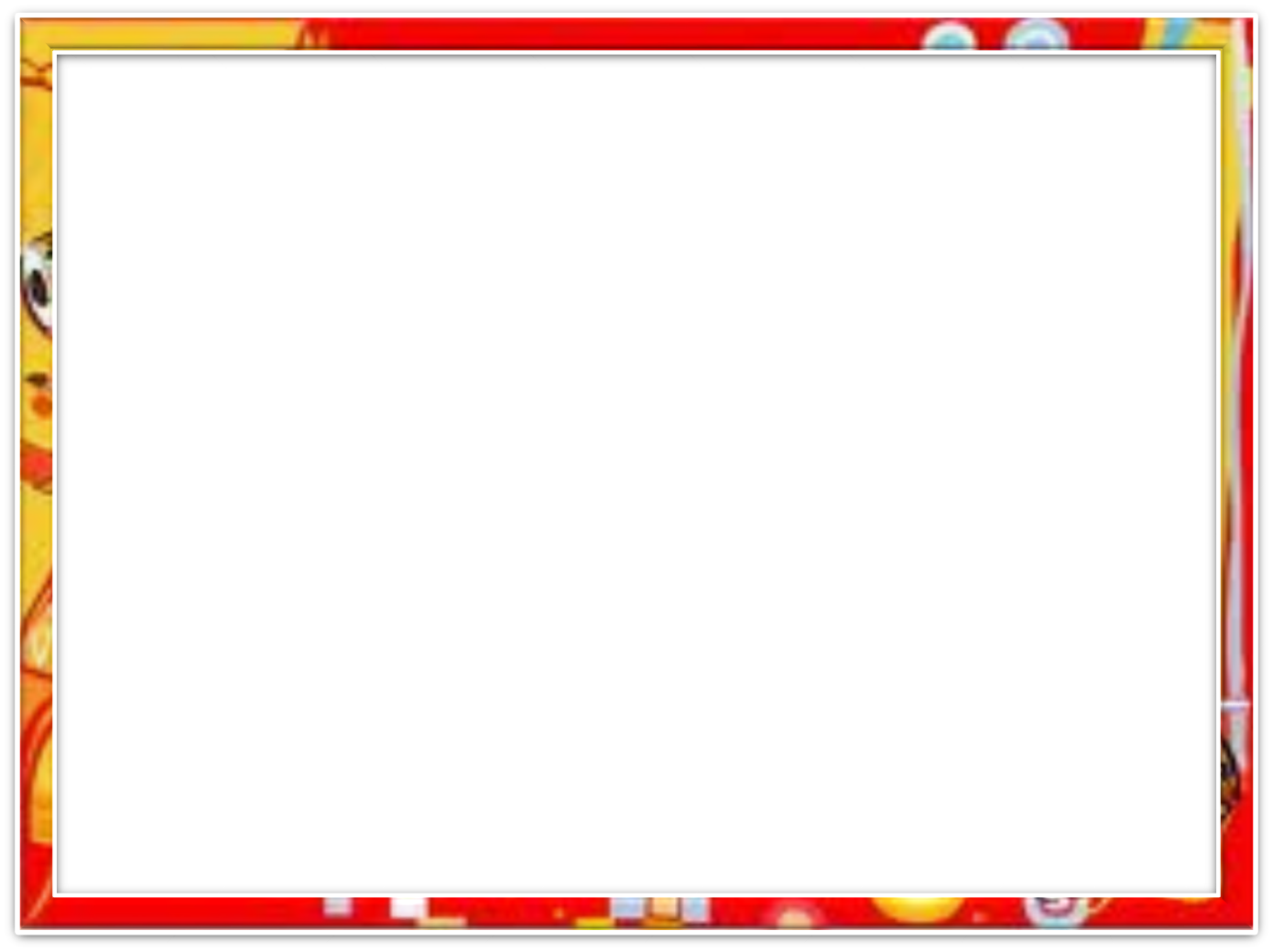 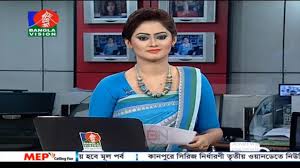 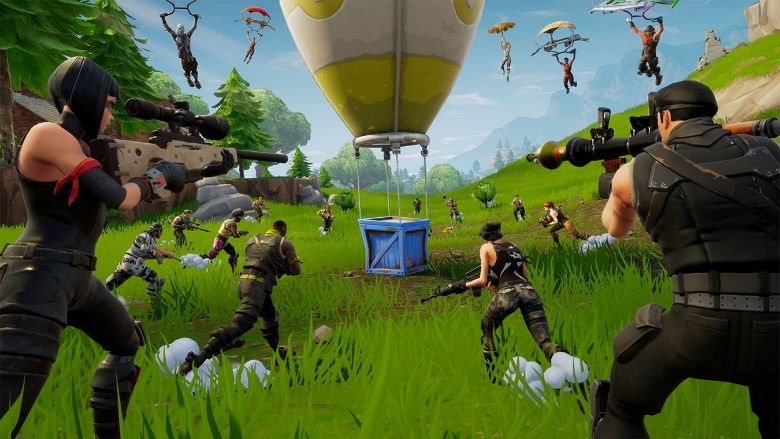 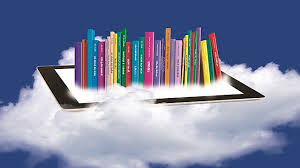 সংবাদ মিডিয়া
কম্পিউটার গেমস তৈরি
বিভিন্ন প্রকার বই
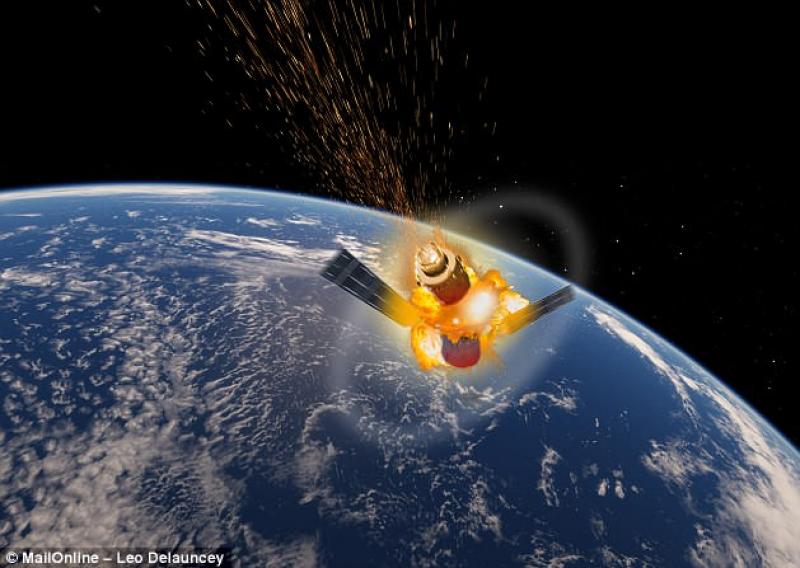 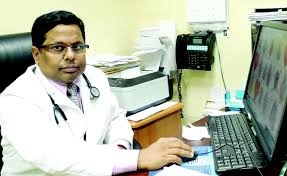 জেনেটিক গবেষণা
চিকিৎসায়
মহাকাশ গবেষণা
মাল্টিমিডিয়ার ব্যবহার
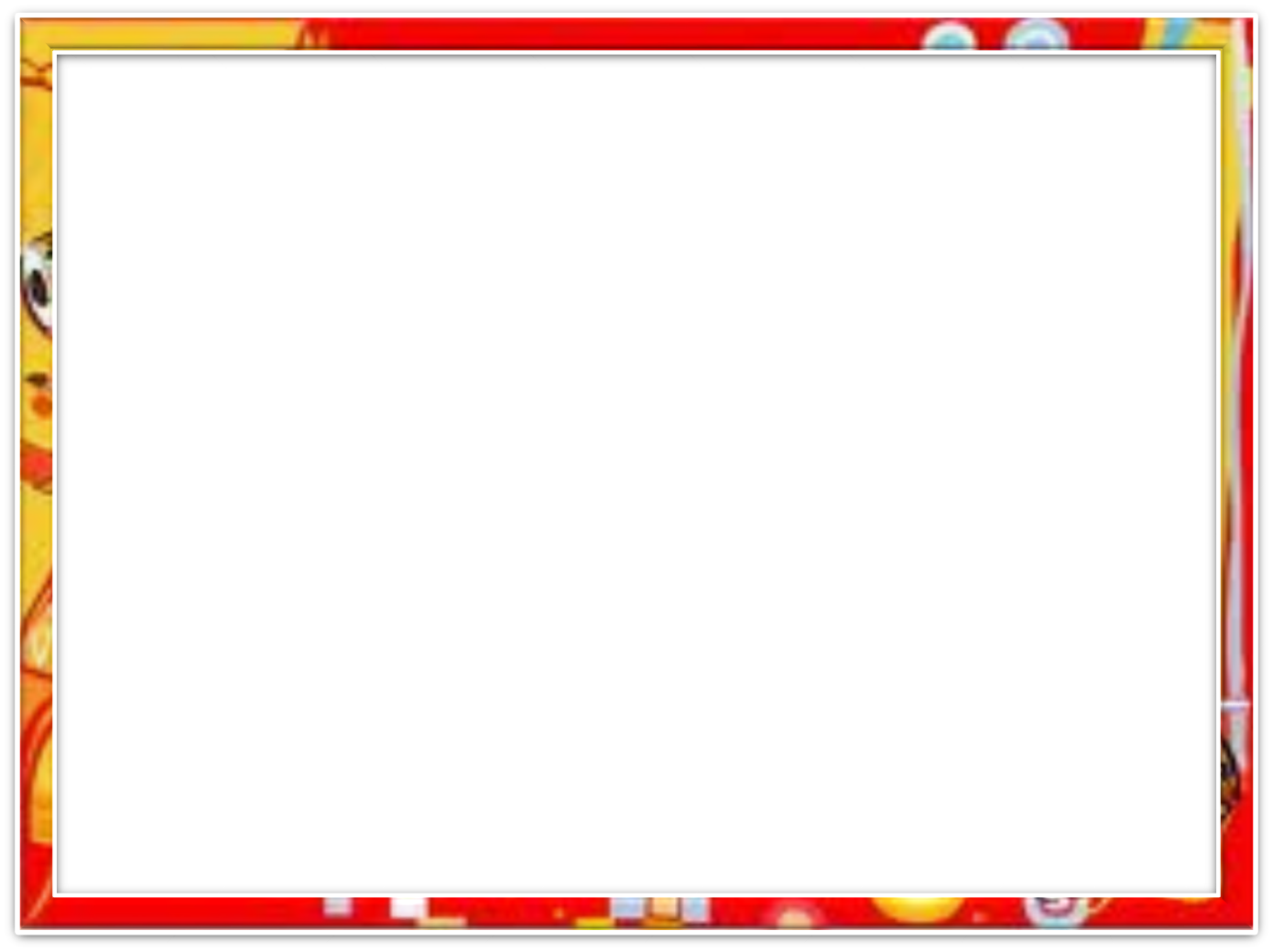 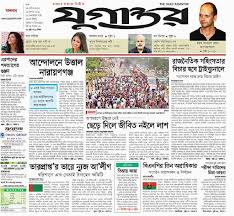 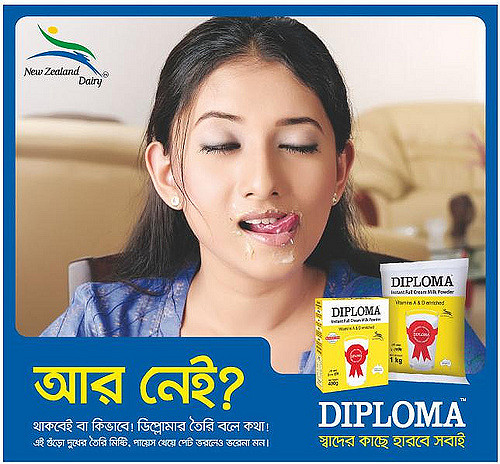 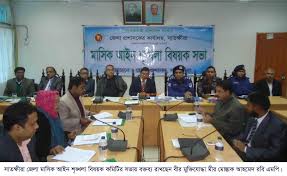 ডিজিটাল  বিজ্ঞাপন
পত্র-পত্রিকা
আইন-শৃঙ্খলা রক্ষা
মাল্টিমিডিয়ার ব্যবহার
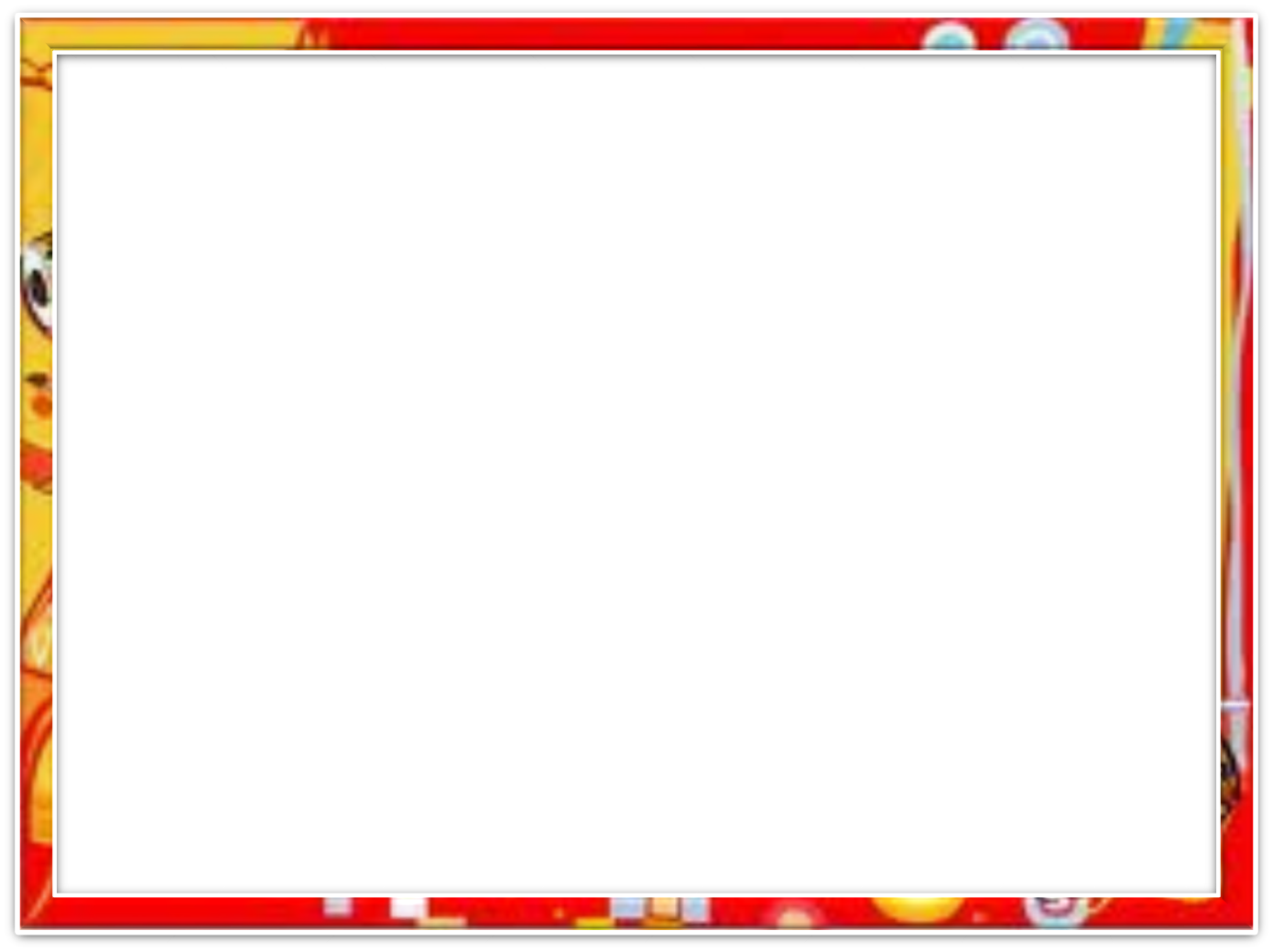 একক কাজ
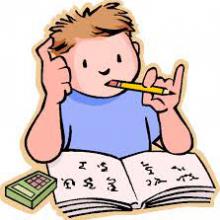 মাল্টিমিডিয়া পরিচালনার যন্ত্র কি কি ?
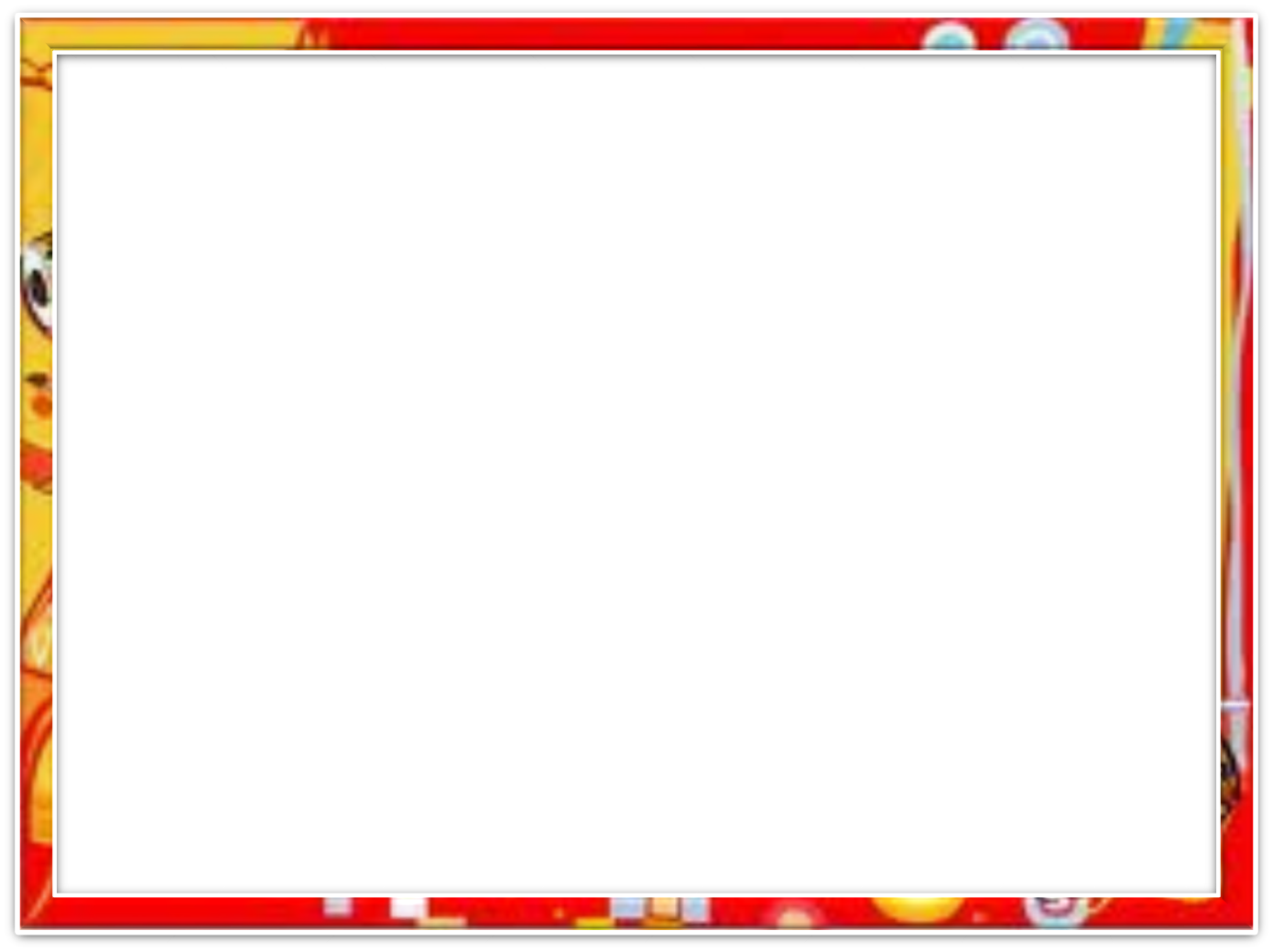 দলীয় কাজ
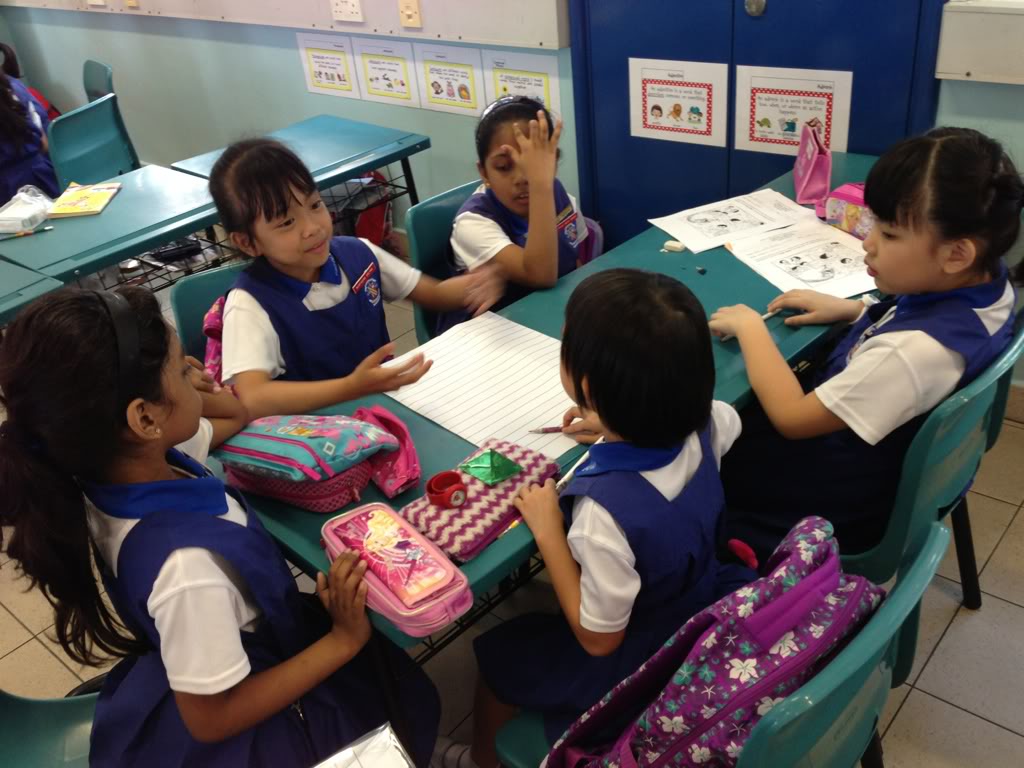 মাল্টিমিডিয়া ব্যবহারের ক্ষেত্রসমুহ বর্ননা কর?
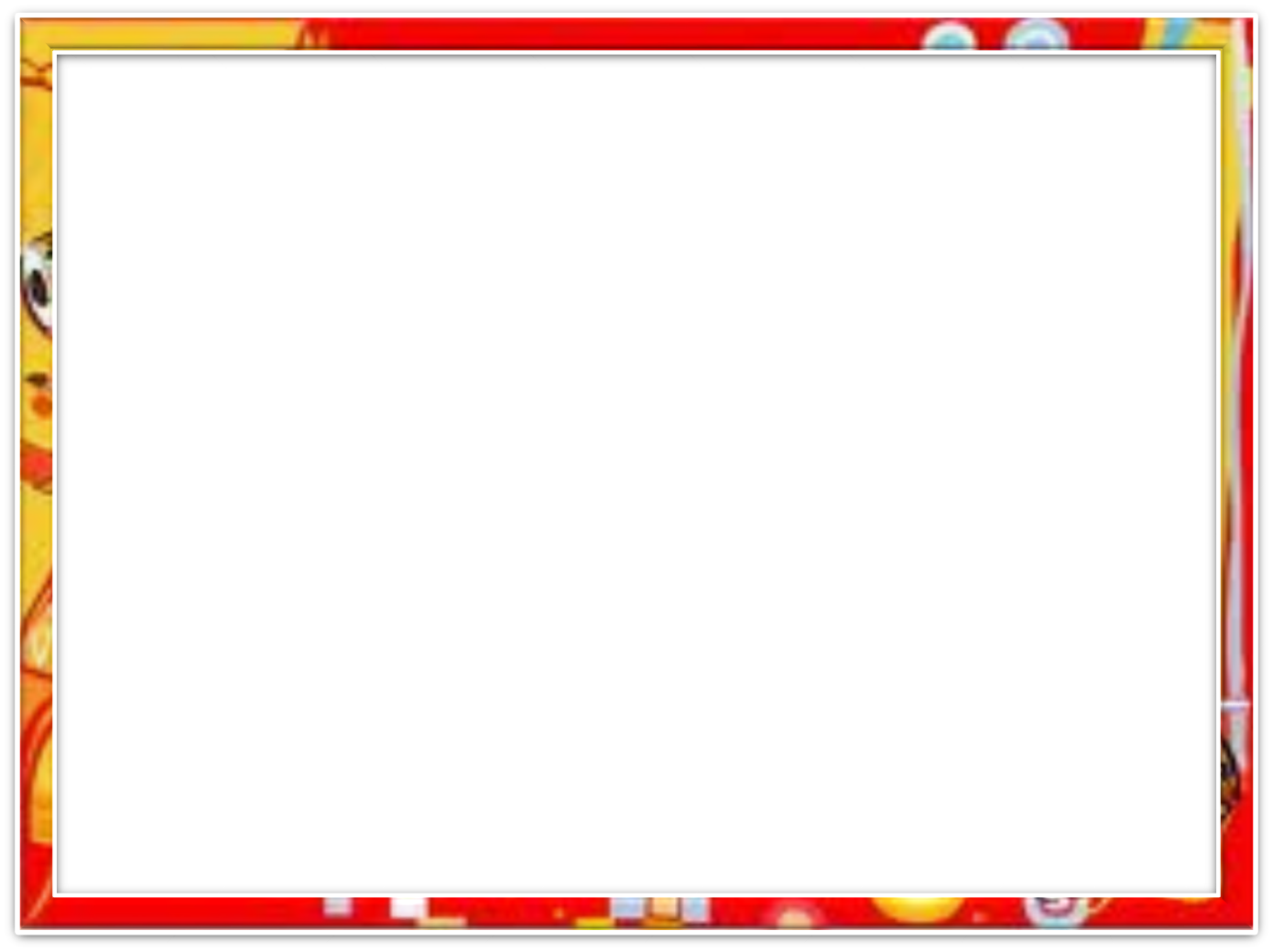 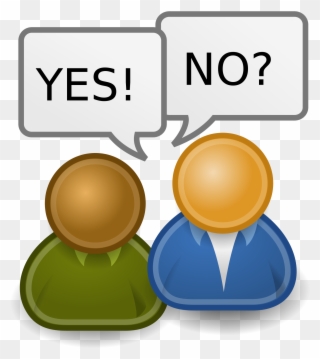 মুল্যায়ন
১। মাল্টিমিডিয়া কি? 
২। কয়েকটি মাল্টিমিডিয়া মাধ্যমের নাম বল।
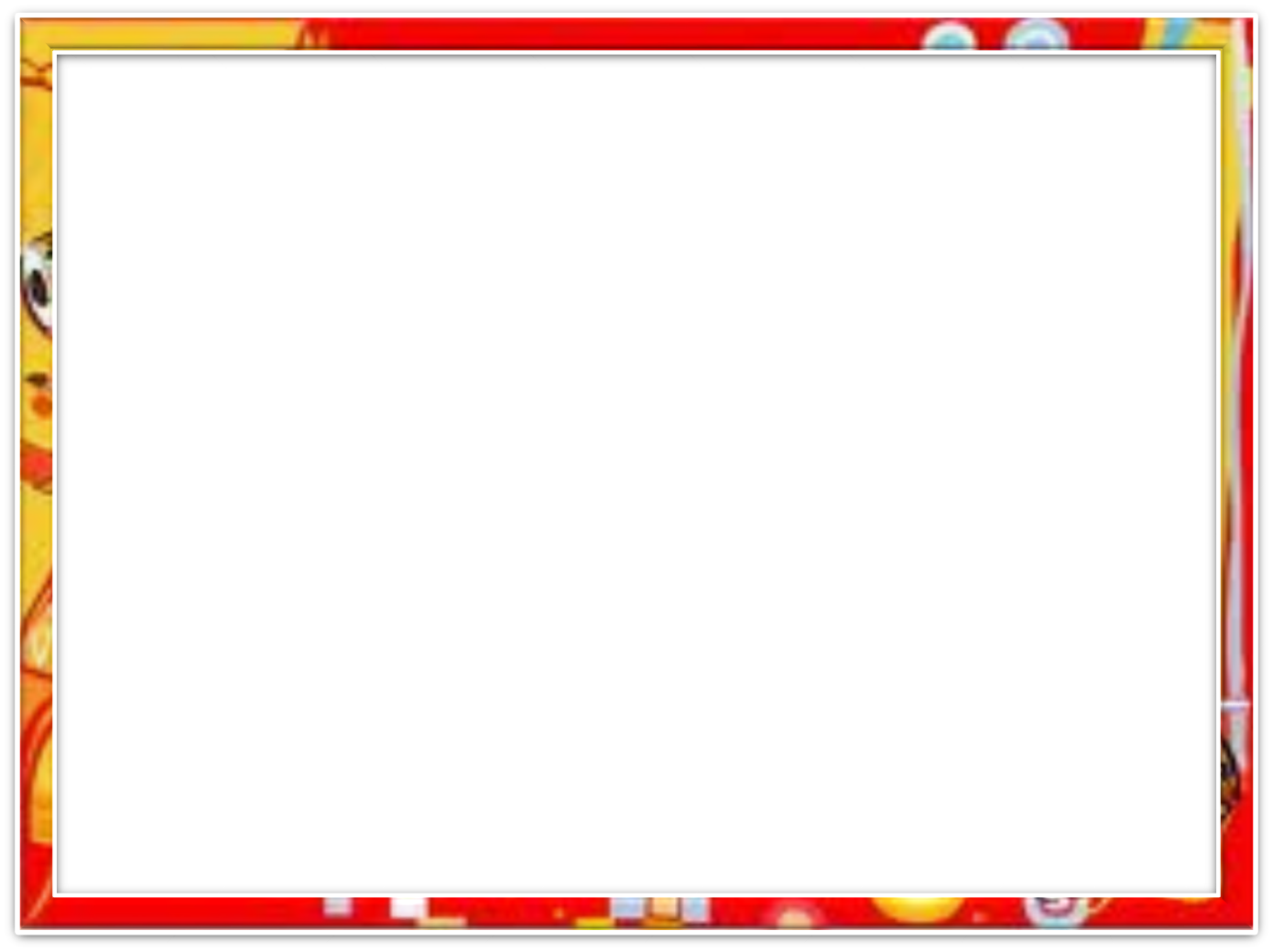 বাড়ির কাজ
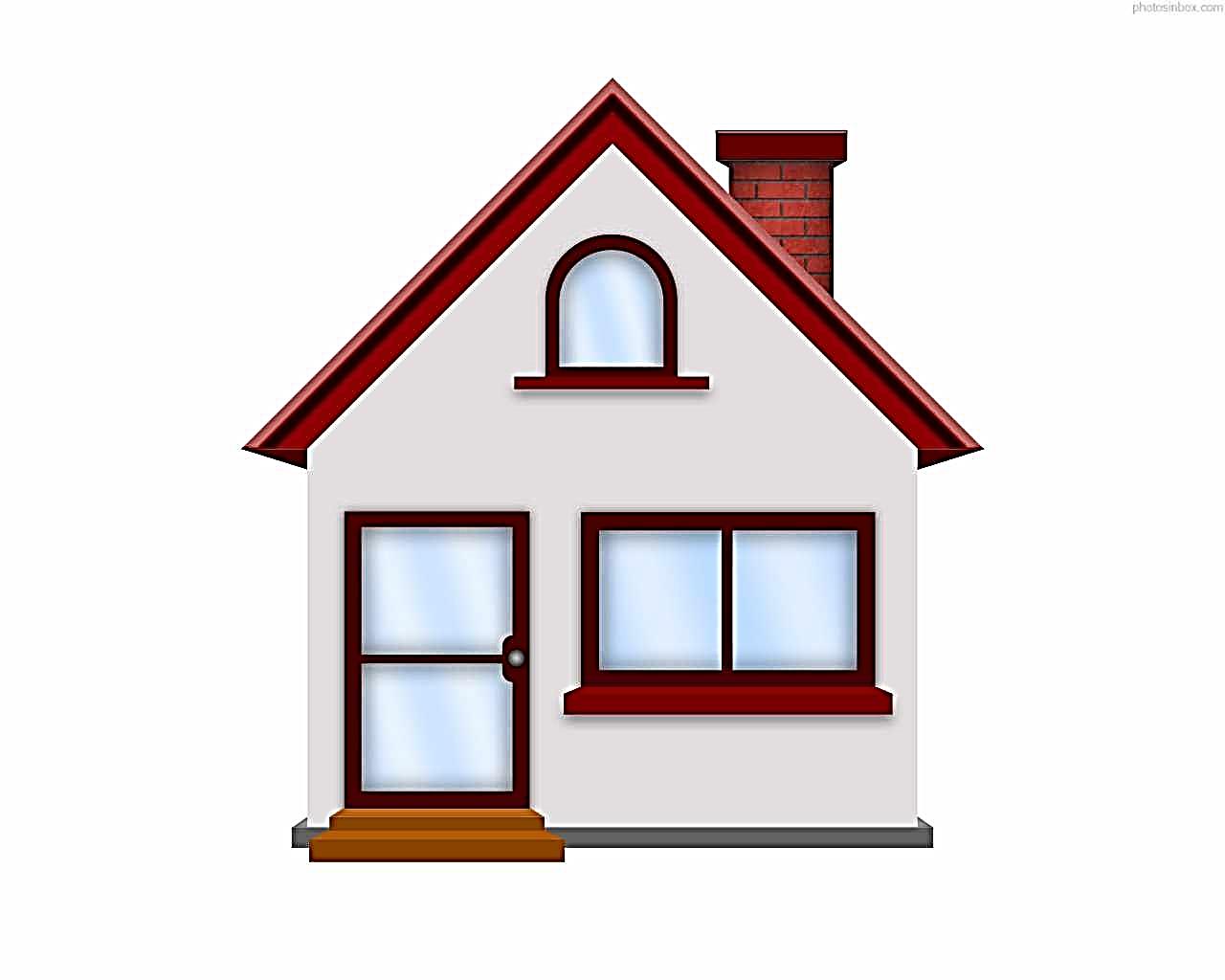 মাল্টিমিডিয়া ব্যবহারের সুবিধা বর্ণনা কর।
খাতায় লিখে আনবে
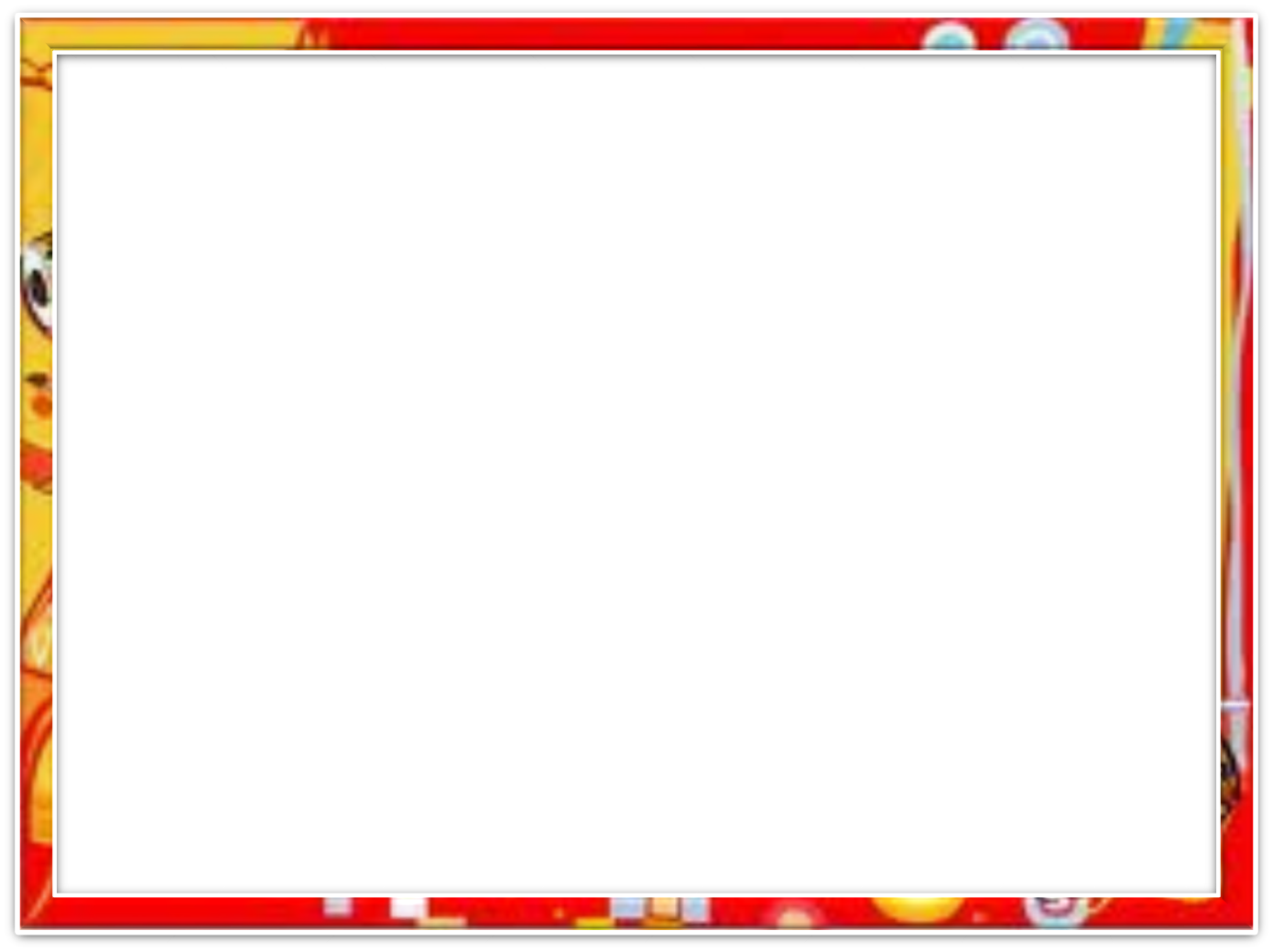 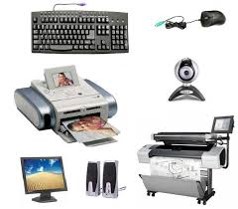 ধন্যবাদ